Electro-dynamical Design of SC Cavities
Paolo Berrutti
PIP-II Machine Advisory Committee Meeting
4/10/2017
LINAC technology map
βg=0.92
βg=0.61
βopt=0.11
βopt=0.22
βopt=0.47
The SRF part of the PIP-II LINAC is composed by:
	- HWR at 162.5 MHz, β=0.11
	- SSR1 and SSR2, single-spoke at 325 MHz, β=0.22 and β=0.47
	- LB 650 MHz, elliptical 5-cell at 650 MHz β=0.61
	- HB 650 MHz, elliptical 5-cell at 650 MHz β=0.92
Particle energy goes from 2.1 MeV (end of RT section) to 800 MeV
2
P. Berrutti | 2017 P2MAC
April 10th, 2017
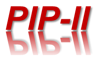 Choice of beta and number of gaps
The values of optimal β and the number of gaps are crucial in order to maximize the acceleration efficiency for each cavity type.
Increasing the number of gaps increases the energy gain per cavity, reducing the energy range in which the cavity accelerates particles efficiently.
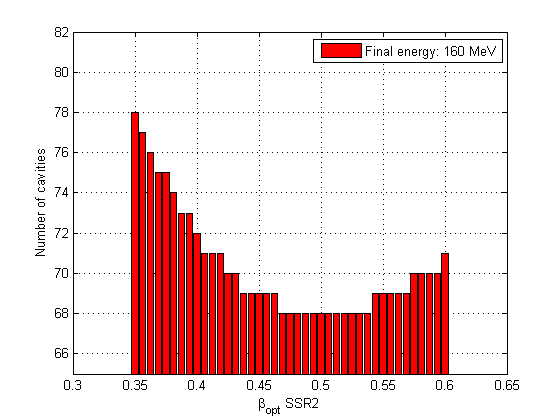 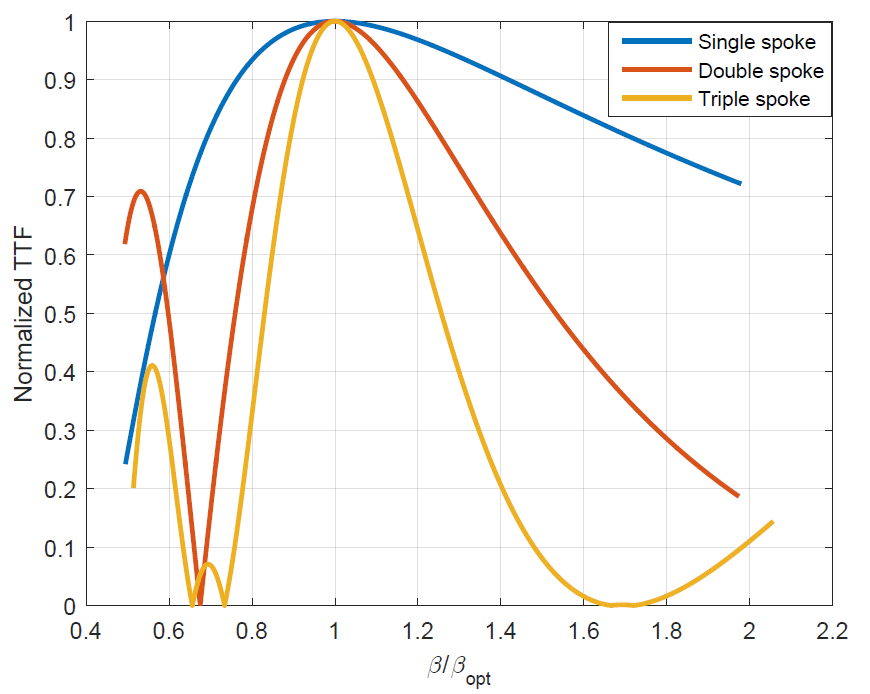 Beta optimization example number of cavities vs βopt
TTF vs β/βopt for single, double and triple spoke cavities.
3
P. Berrutti | 2017 P2MAC
April 10th, 2017
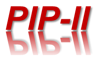 Normalized TTF along the LINAC
The optimization of beta and number of gaps define the optimal TTF for acceleration efficiency.
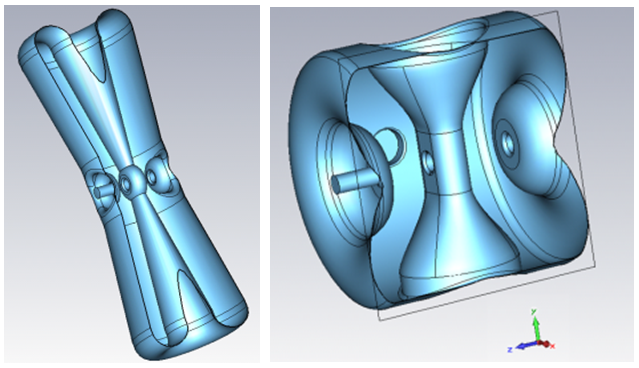 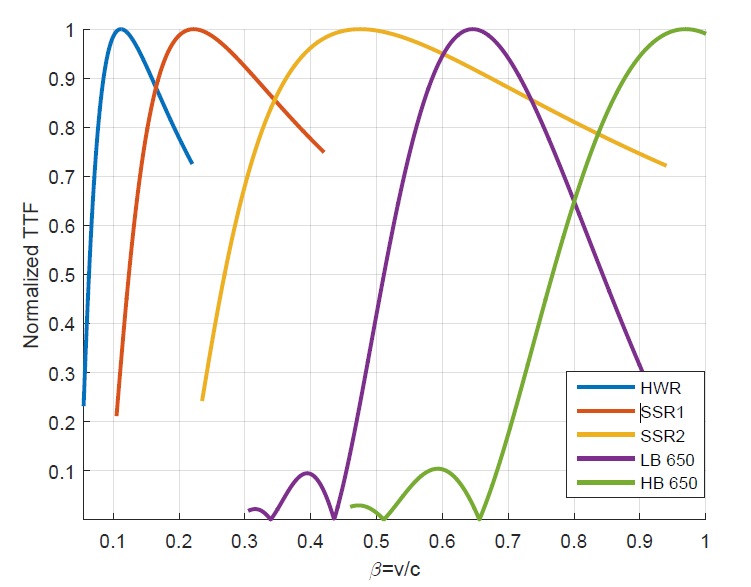 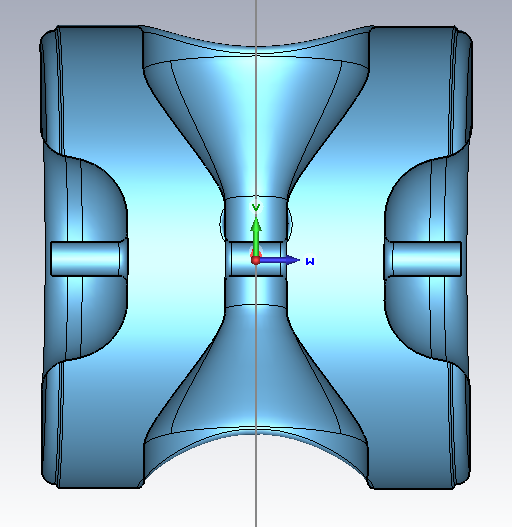 SSR2: 35-185 MeV
HWR: 2.1-10.3 MeV
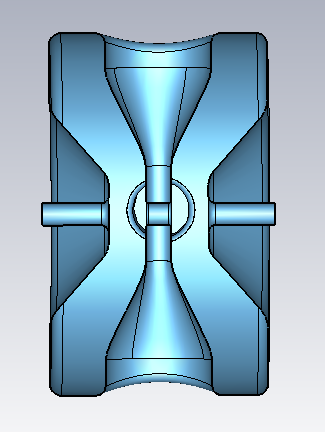 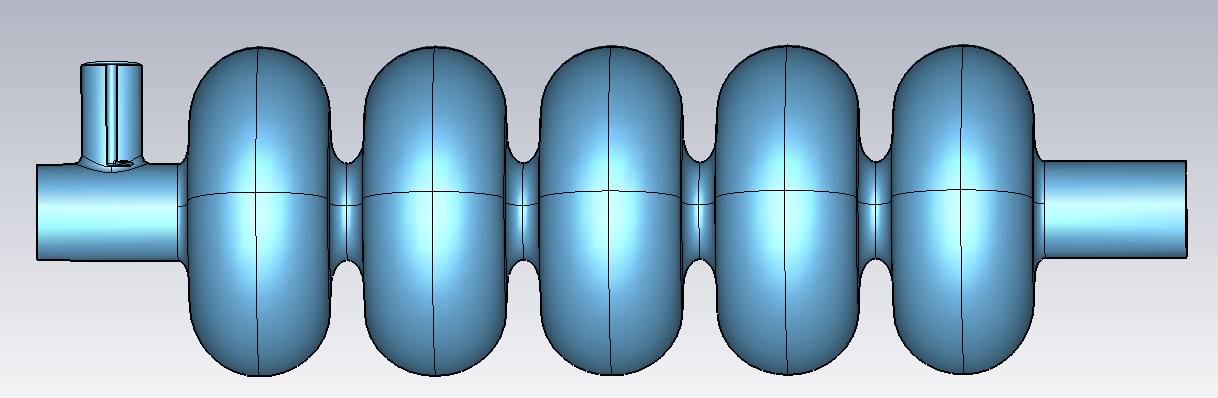 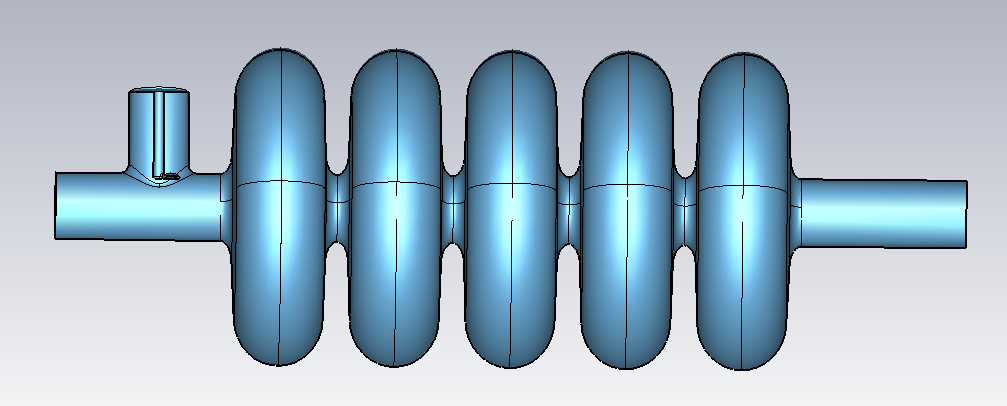 HB 650 MHz: 500-800 MeV
SSR1: 10.3-35 MeV
LB 650 MHz: 185-500 MeV
4
P. Berrutti | 2017 P2MAC
April 10th, 2017
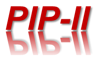 EM design parameters
Once the choice of optimal beta and cavity type is done, the EM parameters of each cavity design should be optimized to improve cavity performances:
Epeak/Eacc as low as possible
Bpeak/Eacc as low as possible
R/Q should be maximized to improve acceleration efficiency
G factor as high as possible to decrease cryogenic cost
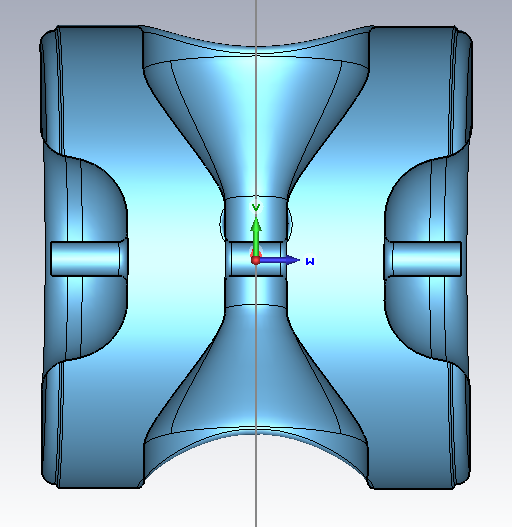 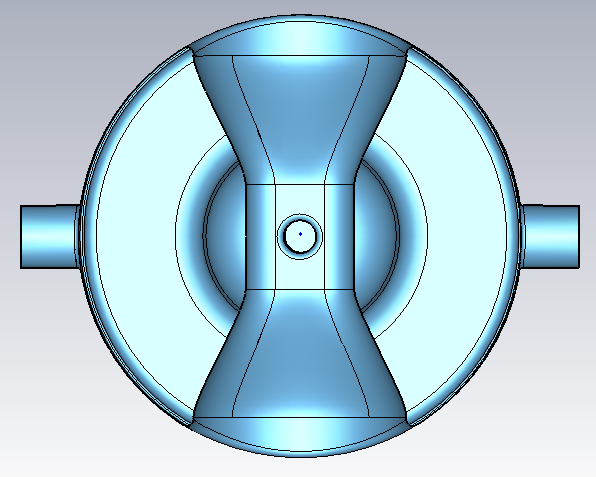 R_spoke
L_cav
R_cav
D_aperture
CP_to_center
Gap_to_gap
H_spoke
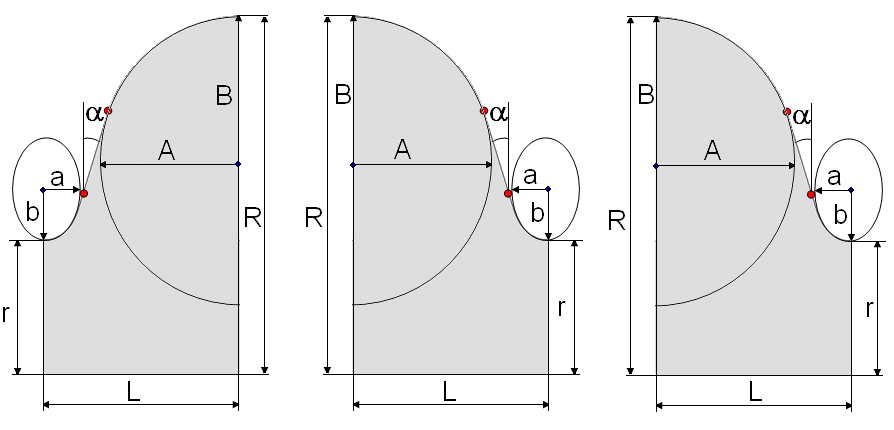 R_cav
5
P. Berrutti | 2017 P2MAC
April 10th, 2017
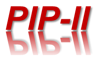 HWR EM design (ANL)
Robust design, lowest frequency in the SRF LINAC→ more gain per cavity achievable, less focusing/defocusing effects.
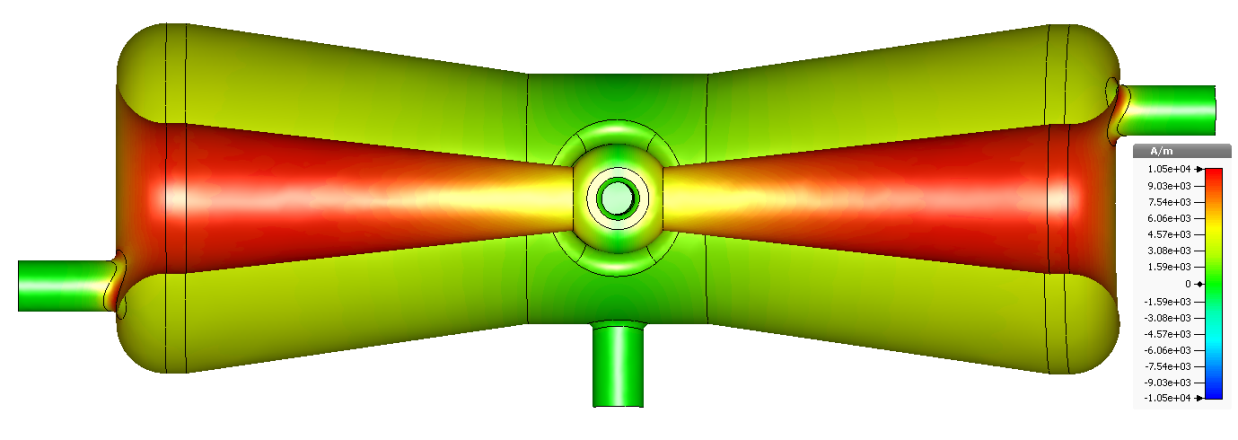 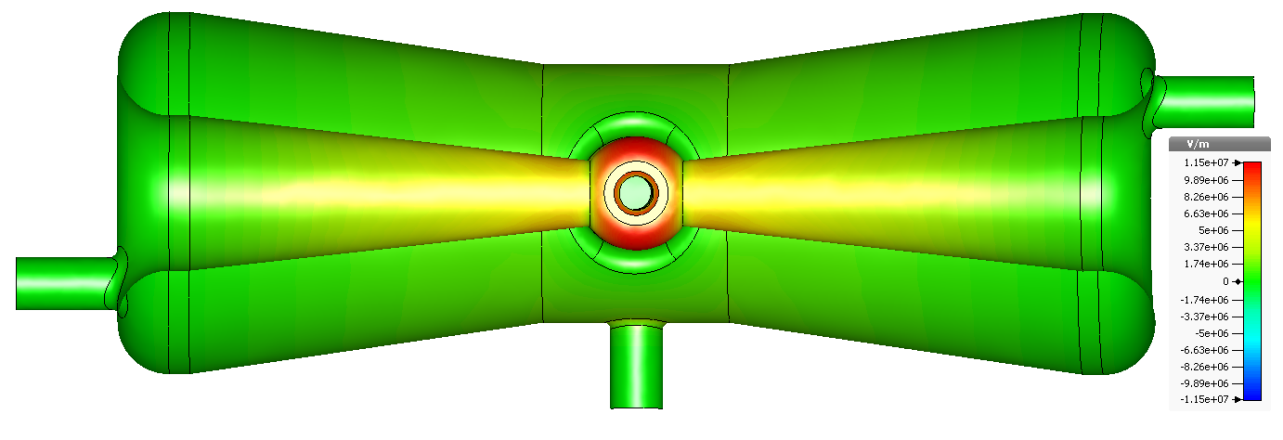 HWR 3D Electric field
HWR 3D Magnetic field
6
P. Berrutti | 2017 P2MAC
April 10th, 2017
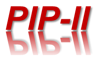 SSR1 EM design
First single spoke cavity at 325 MHz, successfully built and tested at FNAL
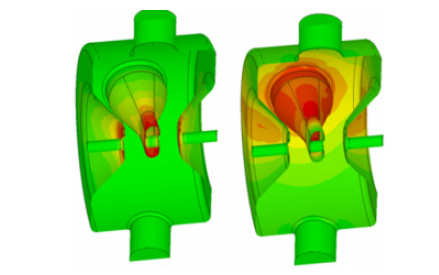 SSR1 3D Electric and Magnetic field
7
P. Berrutti | 2017 P2MAC
April 10th, 2017
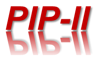 SSR2 EM design
EM design completed (mutual effort between FNAL and BARC), mechanical design undergoing at BARC.
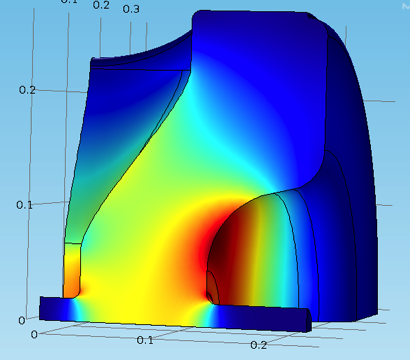 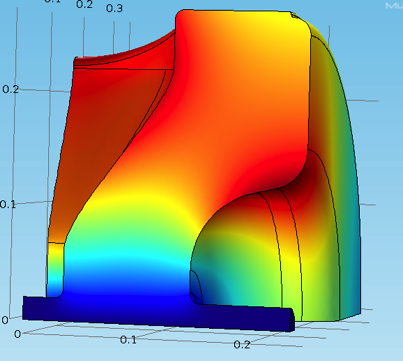 SSR2 3D Electric (top) and Magnetic (bottom) field
8
P. Berrutti | 2017 P2MAC
April 10th, 2017
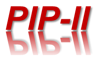 LB 650 MHz EM parameters
Design undergoing through IIFC collaboration (VECC), RF and mechanical design close to completion.
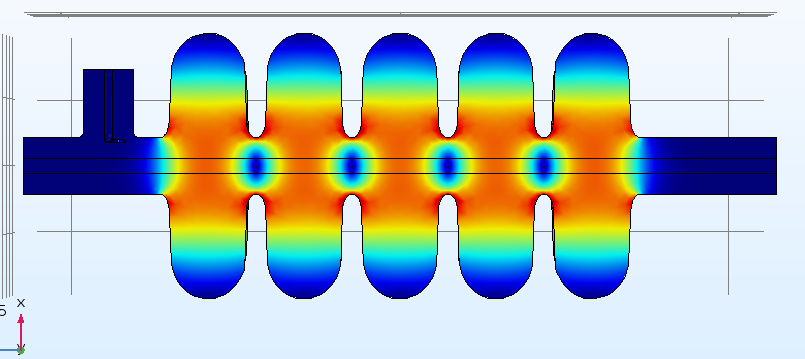 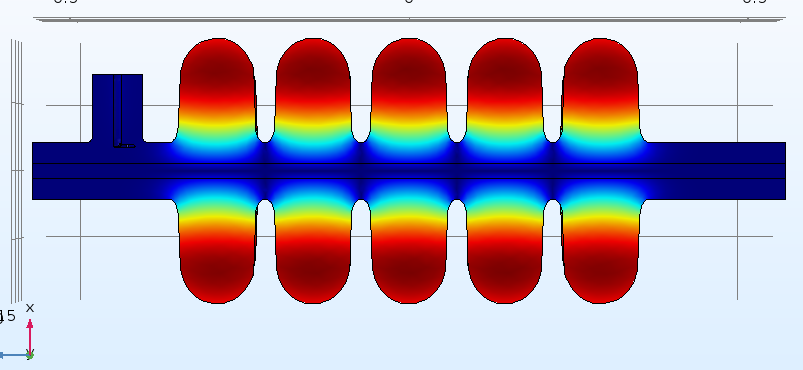 Electric (top) and Magnetic (bottom) field
9
P. Berrutti | 2017 P2MAC
April 10th, 2017
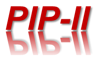 HB 650 MHz EM parameters
HB 650 MHz cavities have been fabricated and tested at FNAL, β=0.92 has improved HOMs damping and it is suitable for high current.
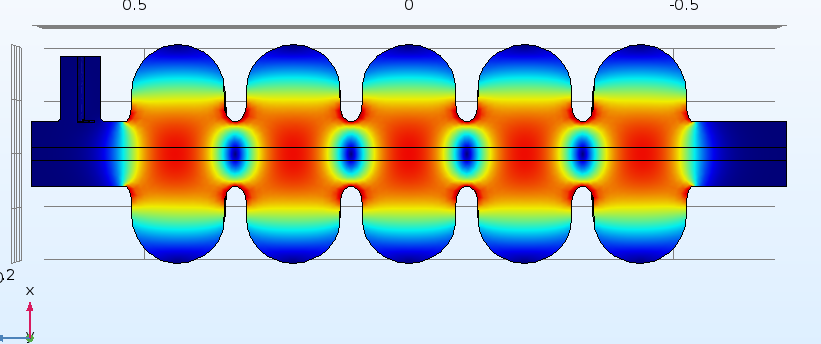 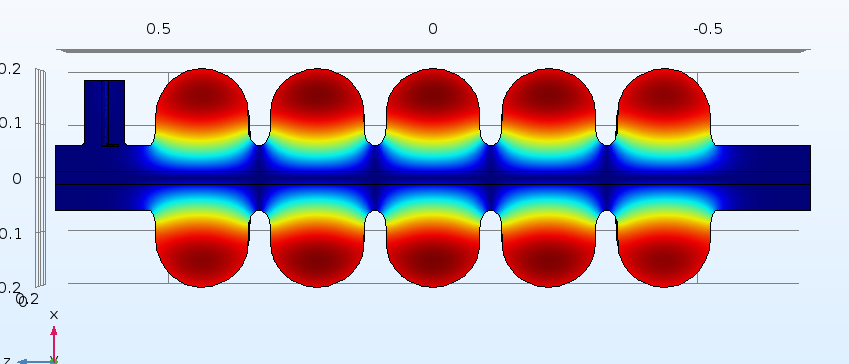 Electric (top) and Magnetic (bottom) field
10
P. Berrutti | 2017 P2MAC
April 10th, 2017
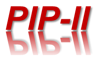 Transverse EM fields
Coaxial resonators are not symmetric: inner electrode breaks azimuthal symmetry→ quadrupole field perturbation!
Elliptical cavities have a coupler port →  dipole perturbation to the field!
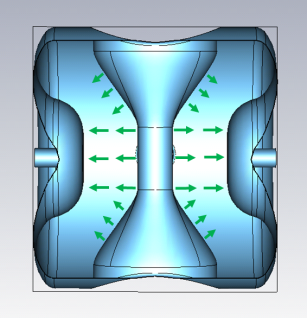 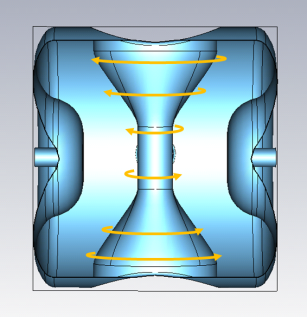 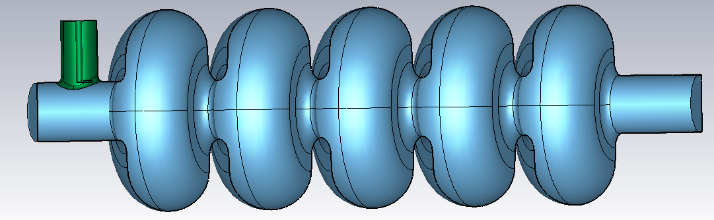 650 MHz coupler port is highlighted (green)
Electric and Magnetic field sketch for coax resonators
11
P. Berrutti | 2017 P2MAC
April 10th, 2017
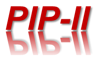 Transverse EM fields: coax resonators
The asymmetry parameter Q is ratio of the quadrupole amplitude over the monopole (average transverse kick).
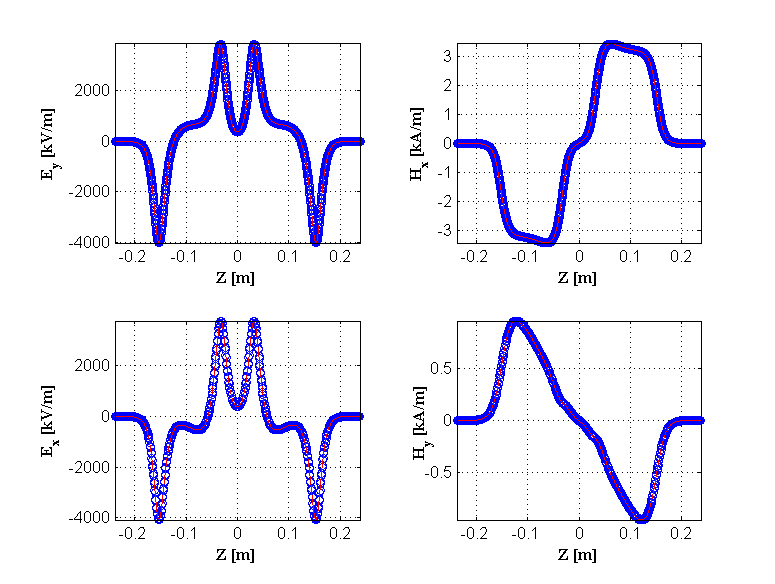 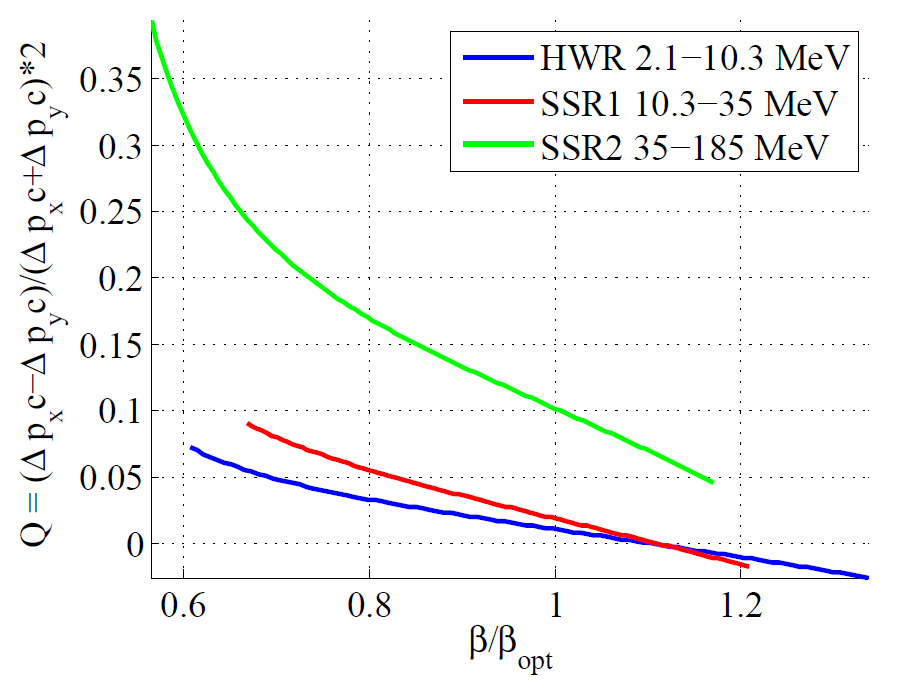 Summary Q plot for PIP-II coax resonators.
Transverse EM fields of SSR2 cavity (r=10mm).
Impossible to compensate for quadrupole components over a wide beta range with simple cavity design changes.
To correct for quadrupole asymmetry each solenoid will have a corrector.
12
P. Berrutti | 2017 P2MAC
April 10th, 2017
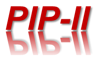 Transverse EM fields: elliptical cavities
The geometry is intrinsically symmetric, the only symmetry breaking element is the coupler port → no quadrupoles and high order multipoles.
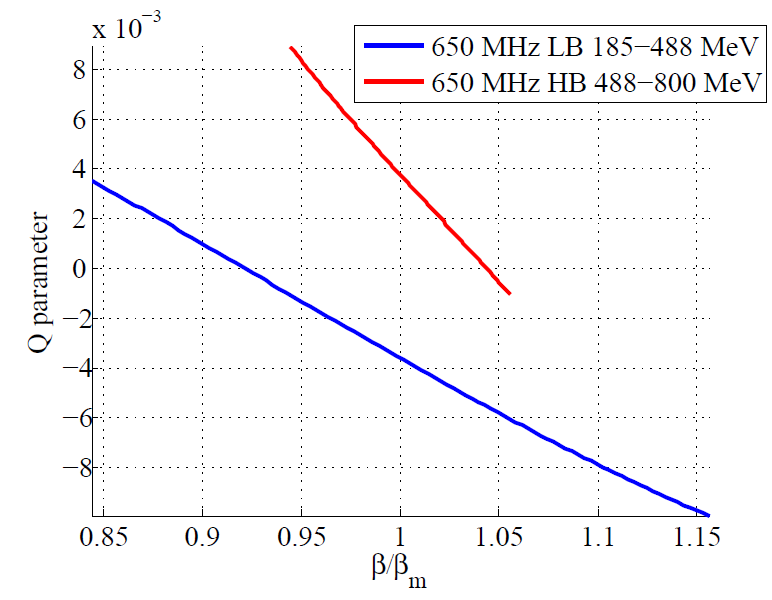 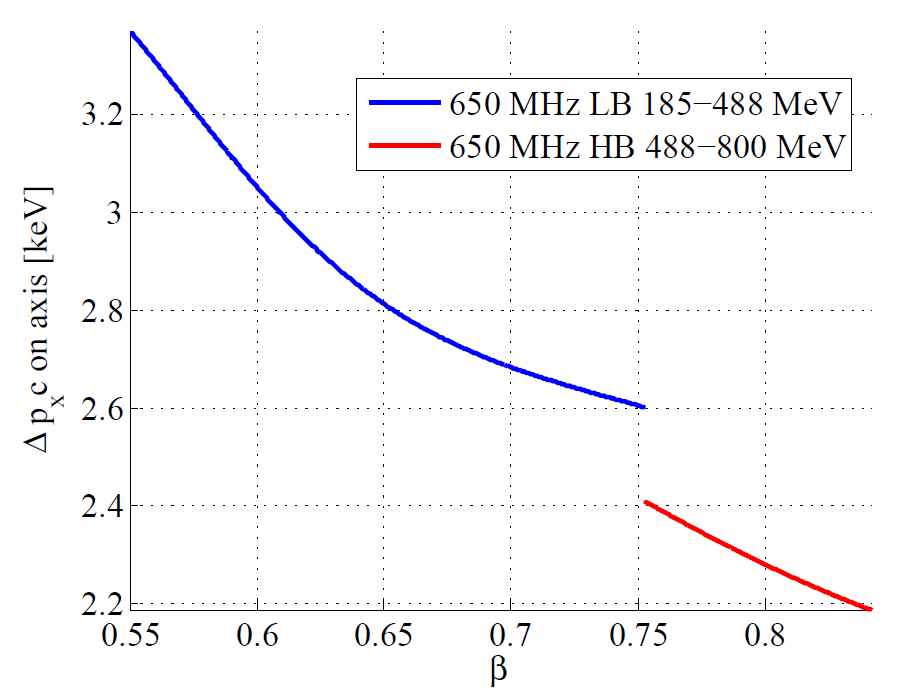 Dipole kick due to coupler port in PIP-II elliptical cavities.
Summary Q plot for PIP-II elliptical cavities.
Dipole and quadrupole kick both very small.
13
P. Berrutti | 2017 P2MAC
April 10th, 2017
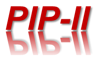 Multipacting for PIP-II cavities
Extensive studies have been done on PIP-II cavities: HWR at ANL, SSR1 at FNAL, SSR2 initially at FNAL now at BARC, LB 650 currently being optimized at VECC and HB 650 at FNAL.
SSR2 initial design had a potential risk of high MP level → the design has been modified at FNAL, undergoing final optimization at BARC, MP level lower than SSR1 (already built and tested).
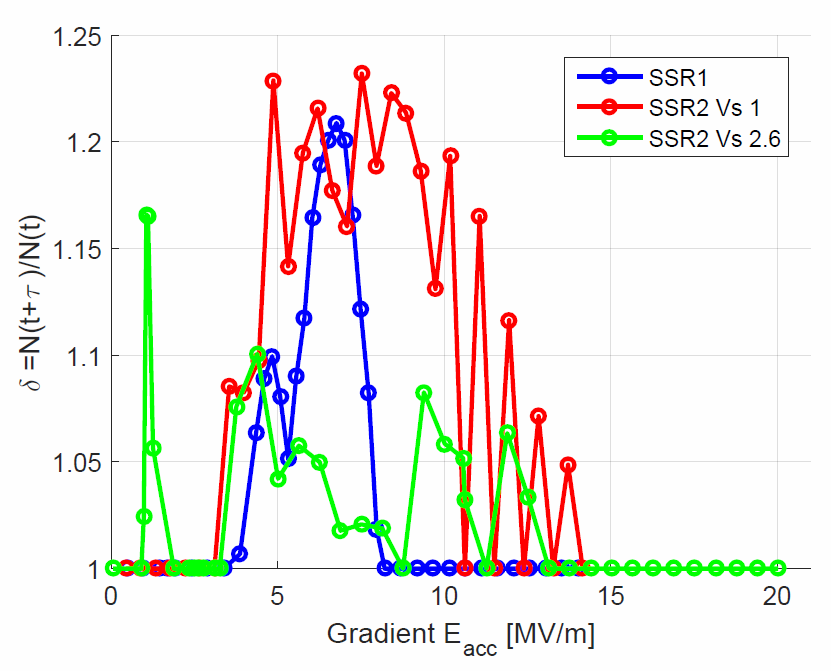 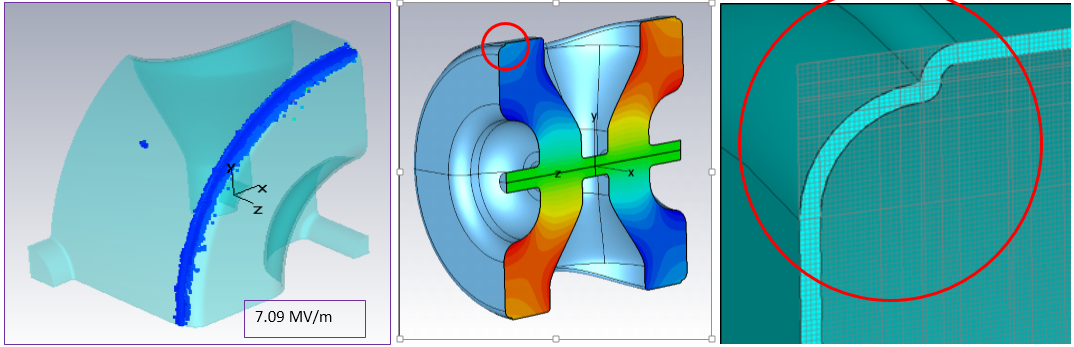 New SSR2 geometry: ripple added to mitigate MP.
MP comparison: SSR1, SSR2 old and new design.
14
P. Berrutti | 2017 P2MAC
April 10th, 2017
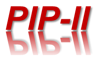 Summary
PIP-II cavity types have been chosen upon an optimization of the number of gaps and βopt.
Cavity designs are either done (HWR, SSR1, HB 650) or undergoing the final stages of optimization (SSR2 and LB650).
All cavities provide needed performance in terms of particle acceleration.
Field asymmetry has been studied and it does not represent an issue for all cavity types.
Multipacting studies have been carried out and all cavities will have reasonably low MP levels.
15
P. Berrutti | 2017 P2MAC
April 10th, 2017
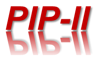 Thank
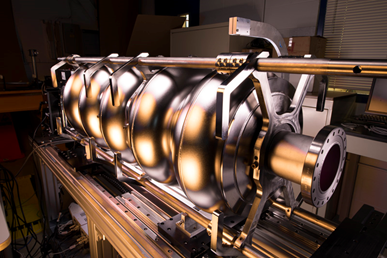 You!
[Speaker Notes: You should note who the vendor is on this.]